MSHA’s final Rule - Lowering Miners’ Exposure to Respirable Crystalline Silica and Improving Respiratory Protection
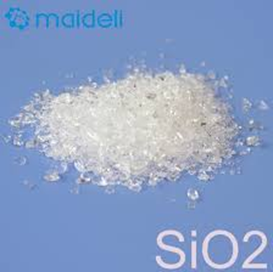 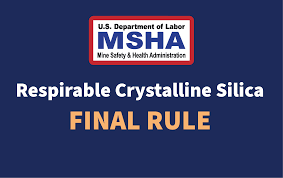 A Review of         30 CFR PART 60
Acknowledgement and Disclaimer
UNITED STATES DEPARTMENT OF LABORMine Safety and Health Administration  (MSHA)Brookwood - Sago Training Grant
24R60BS000013-01-01
This material was produced under an MSHA Brookwood - Sago Mine Safety Grant. It does not necessarily reflect the views or policies of the sponsor; nor does it mention of any trade names, commercial products, or organizations, or imply any  endorsement by the U.S. Government. The contents of this presentation is for information and awareness purposes only, and do not replace or substitute for the original MSHA RESPIRABLE CRYSTALLINE SILICA STANDARD (30 CFR part 60)
[Speaker Notes: This material was produced under an MSHA Brookwood - Sago Training Grant (24R60BS000013-01-01). It does not necessarily reflect the views or policies of the U.S. Department of Labor; nor does it mention of any trade names, commercial products, or organizations implying endorsement by the U.S. Government. The contents presented is for information and awareness purposes only, and do not replace or substitute for the original MSHA RESPIRABLE CRYSTALLINE SILICA STANDARD (30 CFR part 60). (https://www.ecfr.gov/current/title-30/chapter-I/subchapter-M/part-60)]
Background Information on Silica
What is Respirable Crystalline Silica?
Silica exposures and hazards in mining industry
Silica-associated health effects (risks)
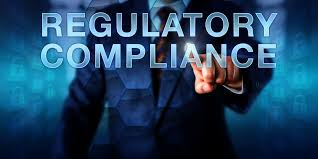 [Speaker Notes: This presentation is in two segments: The first segment covers background and general information about silica and its health effects and provides a concise overview of MSHA’s new Final Rule (30 CFR Part 60). The second segment gets into details of the individual sections of the standard.]
Contents of the Standard
Scope; Compliance Dates – Section 60.1
Definitions -- Section 60.2
Permissible Exposure Limit -- Section 60.10
Methods of Compliance -- Section 60.11
Exposure Monitoring --Section 60.12
Corrective Actions -- Section 60.13
Respiratory Protection -- Section 60.14
Medical Surveillance -- Section 60.15
Recordkeeping -- Section 60.16
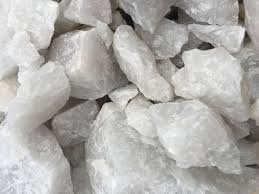 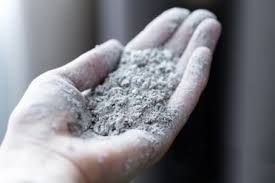 [Speaker Notes: Please refer to the instructor notes of the previous slide.]
What is Silica?
Silicon Dioxide (SiO2), also known as Silica, is a mineral commonly found in many naturally occurring and man-made materials used at various work sites – 
Examples
Stone / Rock
Sand / Gravel
Soil/Clay
Concrete /Mortar
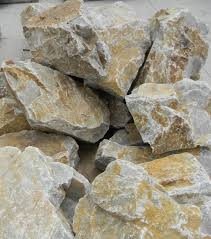 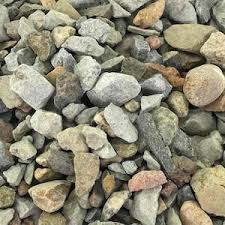 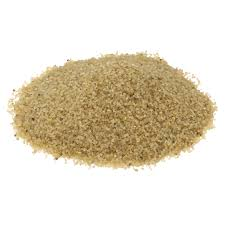 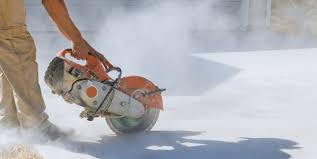 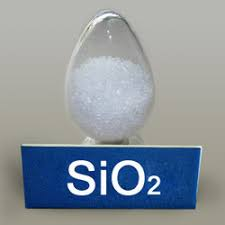 [Speaker Notes: Silica is a mineral and a naturally occurring solid compound with a specific chemical composition, i.e. , silicon dioxide (SiO2), Mining applications where silica is encountered include stone and rock (solid or fractured), and natural and manufactured aggregates - sand and gravel. Soil composed of silt and clay may also have large silica percentages. Finally, Portland cement concrete, asphalt concrete (incorporating large volumes of  aggregates), as well as brick and block, are construction materials that usually contain silica.]
Types of Crystalline Silica
There are three forms of crystalline silica minerals covered by the standard 
Quartz - the most common form of  silica found in mining sites  (various rocks)        
Cristobalite - a polymorph of silica; it has the same chemical formula    but a different crystal structure (less common)
Tridymite – a different polymorph  (less common)
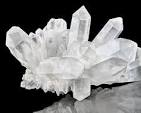 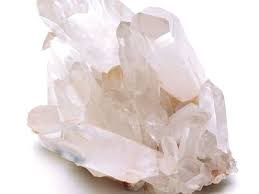 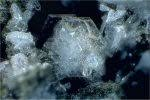 [Speaker Notes: There are three forms of crystalline silica minerals covered by the standard 
Quartz - the most common form of  silica found in mining sites  (various rocks)        
Cristobalite - a polymorph of silica; it has the same chemical formula    but a different crystal structure (less common)
Trydimite – a different polymorph  (less common)]
What is Respirable Crystalline Silica?
Respirable crystalline silica – very small particles of silica (1/100 the size of beach sand or smaller), generated by high-energy operations (silica dust), which include
Cutting / Sawing
Grinding / Drilling
Crushing and abrasive blasting  (of/with silica containing materials)
Loading/Unloading, hauling
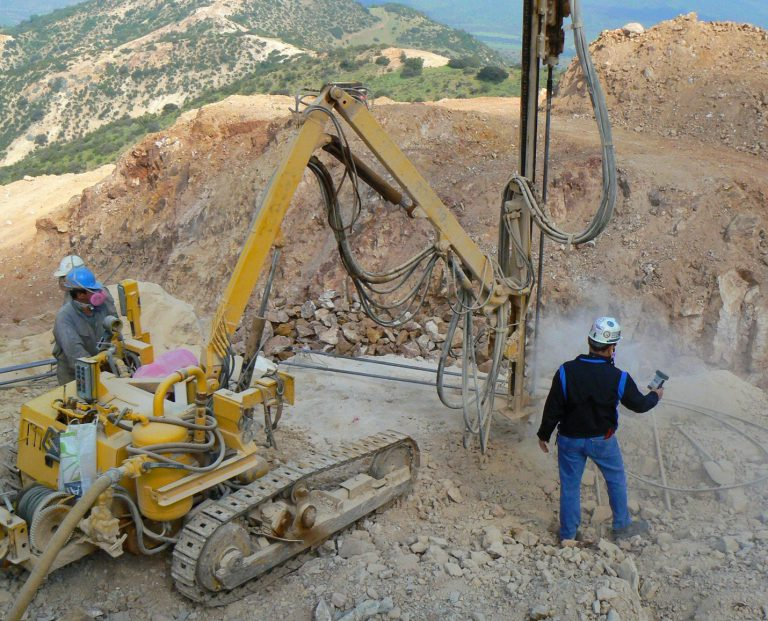 https://blogs.cdc.gov/niosh-science-blog/2023/12/22/silica-metal-nonmetal-mining/
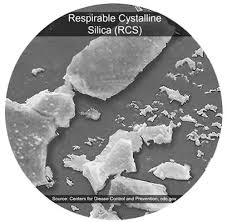 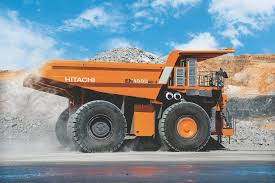 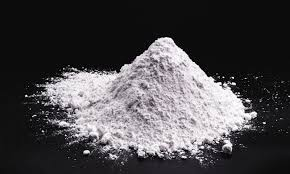 [Speaker Notes: When silica containing natural or man-made materials are powdered into silica dust by applying high – energy processes such as cutting, sawing, sanding, grinding, drilling, crushing, scraping, jackhammering, excavating, and blasting (including abrasive blasting), as well as loading , unloading and hauling, very fine respirable silica dust is likely to be generated. 

These very small particle sizes ( 1/100 the size of the beach sand or smaller) may also be sharp and angular, and they are not visible individually to the naked eye.]
Respirable Crystalline Silica Health Effects
Respirable crystalline silica is classified by the International Agency for Research on Cancer (IARC) as                                                           a human carcinogen 
Adverse health effects (risks) include
Silicosis 
Acute silicosis - Intense exposure to respirable dust of high                     crystalline silica content for a relatively short period  (for few months to less than 2 years)
Accelerated silicosis - Resulting from about                                       5-15 years of heavy exposure
Chronic silicosis - Most common form;                                                              less intense exposure; usually more than                                                             20 years
If one has silicosis, tuberculosis (TB) may also be developed
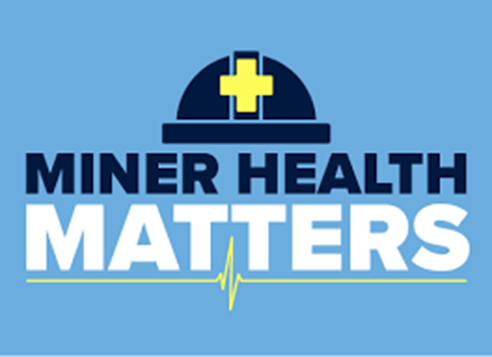 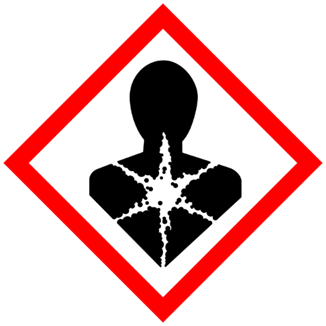 [Speaker Notes: Respirable crystalline silica (also known as silica dust or quartz dust) is a common occupational hazard for coal and metal/nonmetal (MNM) miners. 

Respirable crystalline silica is classified by the International Agency for Research on Cancer (IARC) as a human carcinogen.
 
Its adverse health effects (risks) are led by:
Silicosis – a form of lung cancer that is irreversible and uncurable.
Acute silicosis - Intense exposure to respirable dust of high crystalline silica content for a relatively short period  (for few months to less than 2 years)
Accelerated silicosis - Resulting from about 5-15 years of heavy exposure
Chronic silicosis - Most common form; less intense exposure; usually more than20 years

If one has silicosis, tuberculosis (TB) may also be developed.

.]
Respirable Crystalline Silica Health Effects – cont’d
Lung cancer- exposure to very high silica concentration
COPD- Chronic Obstructive                                                                           Pulmonary Disease (e.g. emphysema)
Kidney and immune system disease
All of these illnesses are chronic,                                                irreversible, and potentially 
     disabling or fatal
Based on the evaluation of these hazards and the new controls, MSHA believes that the rule change will prevent over 1,000 deaths and almost 4,000 cases of silica-related illnesses (lifetime)
MSHA has also estimated that there will be financial benefits exceeding $150 million annually
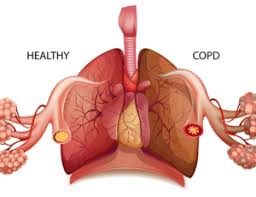 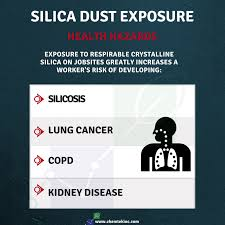 [Speaker Notes: Other silica related diseases are as follows:

Relatively nonmalignant respiratory diseases (e.g., emphysema and chronic bronchitis),
 Lung cancer, and 
Kidney disease. 

Silicosis and these other diseases are chronic, irreversible, and potentially disabling or fatal. 

Exposure to mixed coal mine dust containing respirable crystalline silica can lead to the development of coal workers’ pneumoconiosis, progressive massive fibrosis, and multi-dust pneumoconiosis]
Respirable Crystalline Silica Health Effects – Cont’d
Silicosis is fatal (respiratory failure)         but preventable
Symptoms include
Shortness of breath
Fever
Bluish skin at the ear lobes or lips
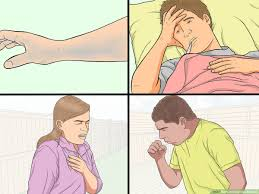 [Speaker Notes: Silicosis is often fatal (respiratory failure) with limited curing options, but is preventable. 

Inhaling silica dust can cause scar tissue to form in the lungs, reducing the lungs’ ability to extract oxygen from the air, making breathing difficult

Silica particles can embed themselves deep in the lungs where they cannot be cleared by mucus or coughing.]
Silicosis Mortality Rate
Over time, silicosis-related                                                                                       mortality has diminished in                                                                                                      the US, but has not been stopped
A major industry concern                                                                                                                 was that limited improvements                                                                                                                    were made in the 1990’s with                                                                                            modest improvements until 2015
Approximately 2.3 million U.S.                                                                                                 workers are exposed to silica in                                                                                                 the workplace, including 2 million                                                                                                               in construction and 300,000 in other                                                                        industries (current estimates)
   Source: American Lung Association, 2024
https://www.lung.org/lung-health-diseases/lung-disease-lookup/silicosis/learn-about-silicosis
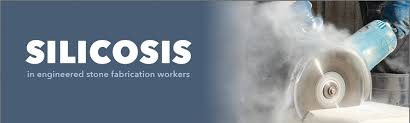 [Speaker Notes: Silicosis risk has been reduced over the past decades; however, exposures are still a problem that needs to be addressed.]
Silicosis Statistics in Michigan (1985- 2022)
The predominant industries were
Manufacturing (84%) 
Construction (9%) 
Mining (4.4%)
https://oem.msu.edu/images/annual_reports/2022/2022_SandOLDS_AnnualReport.pdf
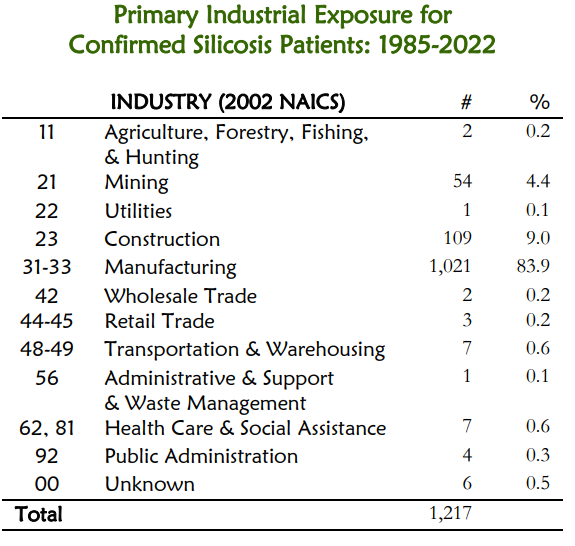 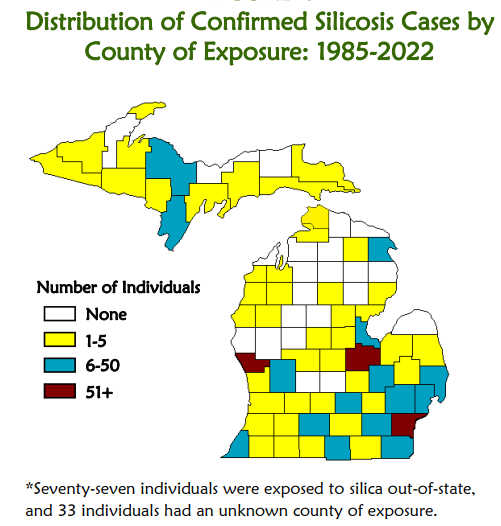 [Speaker Notes: Michigan silicosis statistics (1985- 2022) show that the top three industries suffering from this disease are Manufacturing (84%) 
Construction (9%) 
Mining (4.4%)
Note that the mining in the state is substantially smaller than the other two industries, and these are based on number of silicosis cases. This is also true in the rest of the country with few exceptions.]
Authorities on Silica Regulation
Prevention and elimination of silicosis and silica-related disease in United States are priorities of
National Institute for Occupational Safety and Health (NIOSH)
Occupational Safety and Health Administration (OSHA)
Mine Safety and Health Administration (MSHA)
American Lung Association
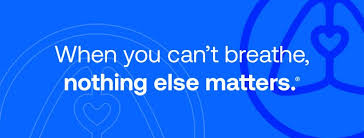 [Speaker Notes: The Occupational Safety and Health (OSH) Act of 1970 created NIOSH and OSHA.
The Mine Safety and Health Act of 1977 created MSHA.]
MSHA’S Final Rule on Respirable Crystalline Silica
MSHA’s silica standard was initially promulgated in the early 1970’s
Through its new Final Rule on Respirable Crystalline Silica (RCS)
MSHA is amending its existing standards to better protect miners against occupational exposure to silica and to improve respiratory protection for miners against exposure to                                                                        all airborne particulates      
The new standard
Establishes a uniform permissible exposure                                                 limit (PEL) of 50 μg/m3  and introduces an                                               action level (AL) of 25 μg/m3 (averaged over an                                             8-hr shift) for all mines 
Additionally, it includes provisions for methods                                                                             of compliance, exposure monitoring, corrective actions (when PEL is exceeded), respiratory protection, medical surveillance for metal and nonmetal (MNM) mines, and recordkeeping
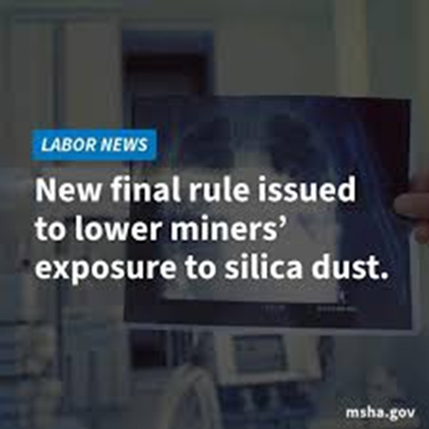 [Speaker Notes: MSHA’s silica standard was initially promulgated in the early 1970’s. The agency is amending its existing standards to better protect miners against occupational exposure to silica and to improve respiratory protection for miners against exposure to all airborne particulates     
The new/revised standard
Establishes a uniform PEL of 50 μg/m3, and introduces an AL of 25 μg/m3 for all mines (averaged over an 8-hr shift).
Additionally, it includes provisions for methods of compliance, exposure monitoring, corrective actions (when PEL is exceeded), respiratory protection, medical surveillance for metal and nonmetal (MNM) mines, and recordkeeping]
Section 60.1 – Scope;  Compliance Dates
MSHA’s  new final rule was 
issued on  April 18, 2024 and 
became effective on June 17, 2024

The rule sets forth mandatory health standards for all surface and underground mines subject to the Federal Mine Safety and Health Act of 1977, as amended

Compliance dates have been set as
April 14, 2025 - for coal mine operators
April 8, 2026 - for MNM mine operators
Note that longer time (2 years from issue                                                   date) has been allowed for MNM miners
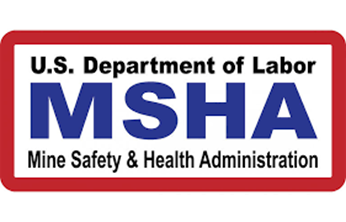 [Speaker Notes: Issue date is when the Rule is first published. Effective date is when mine operators can start applying the procedures and requirements of the standard without any citations for violations. Compliance date is when the standard must be followed and any violations can result in citations. 

A period of two years is allowed for MNM operators to complete their preparations for compliance.]
Section 60.1 – Scope;  Compliance Dates – Cont’d
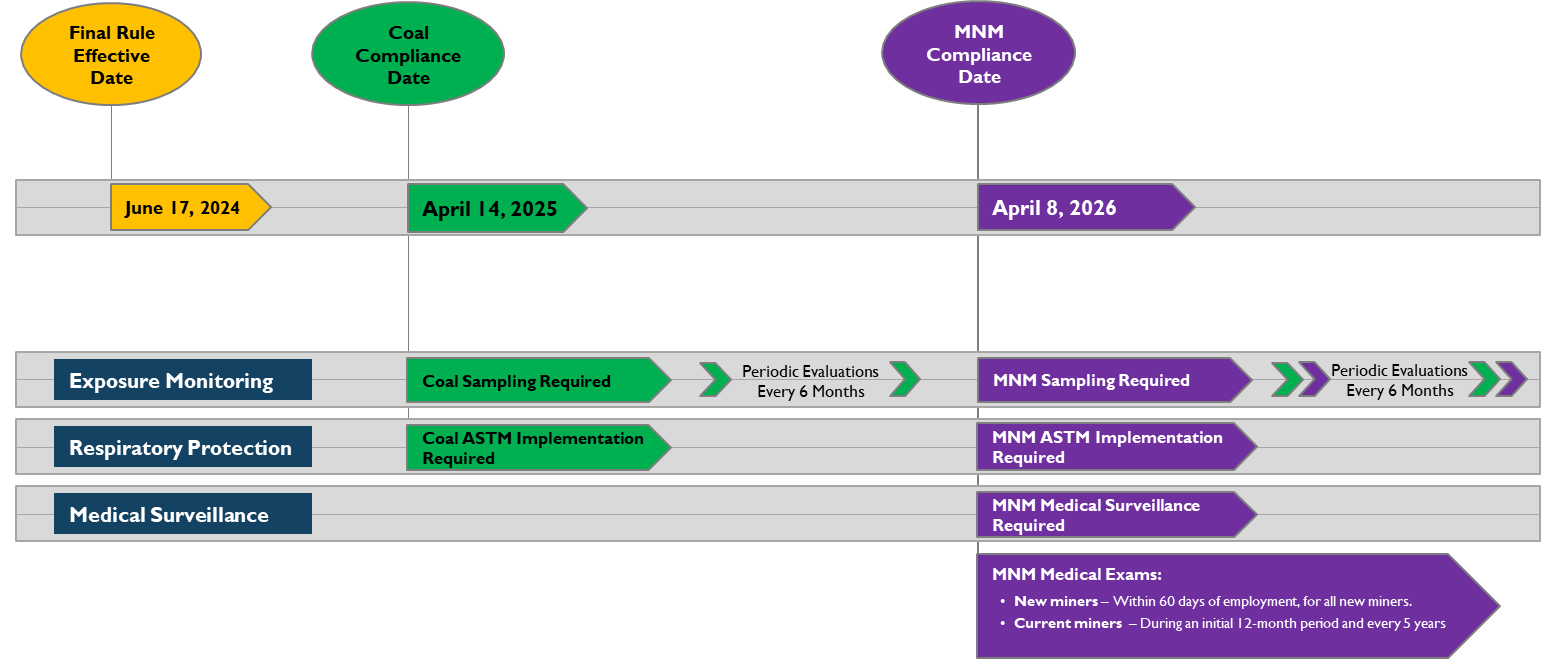 SOURCE-https://www.msha.gov/sites/default/files/Regulations/ Silica-Stakeholder-Meeting-Slides-2024-09-06.pdf
[Speaker Notes: The above chart shows the effective date and the compliance dates for coal and MNM mines. It indicates that Exposure Monitoring, Respiratory Protection, and Medical Surveillance activities can be initiated before the compliance date, with the understanding that violations of the standard before the compliance date will not be subject to citations. For MNM mines the compliance date is April 8, 2026, and starting from this date sampling, respiratory protection (ASTM F3387-19), and medical surveillance  requirements must be met (mandatory). Note that the required sampling must be followed by periodic evaluations every 6 months; and MNM medical exams must  be completed within 60 days of employment for all new miners, while for current miners the requirement is during an initial 12-month period and every 5 years.]
SECTION 60.2 – DEFINITIONS
Action level (AL) means an airborne concentration of RCS of 25 μg/m3 for a full-shift exposure, calculated as an 8-hour time-weighted average (TWA) – The standard does not apply if the exposure is below the AL            Per NIOSH, wherever exposure measurements are above one-half the PEL, employer cannot be reasonably confident that employee is not exposed to levels above the PEL on days with no measurements taken
Further sampling is required when a sampling                                                                             result is at or above AL
Sampling can be stopped when two                                                                                      consecutive sampling results are at or below AL

 Respirable Crystalline Silica (RCS) means quartz, cristobalite, and/or tridymite contained in airborne particles determined to be respirable by a sampling device conforming to the International Organization for Standardization (ISO) 7708:1995: Air Quality—Particle Size Fraction Definitions for Health-Related Sampling
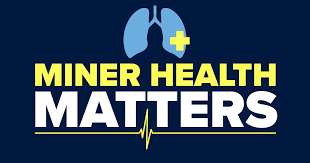 [Speaker Notes: Action level (AL) is reached when airborne concentration of RCS is 25 μg/m3 for a full-shift exposure, calculated as an 8-hour time-weighted average (TWA). The standard does not apply if the exposure is below the AL. 

Per NIOSH, wherever exposure measurements are above one-half the PEL (which is AL), the employer cannot be reasonably confident that the employee is not exposed to levels above the PEL on days with no measurements taken. This is the rationale behind introducing the AL value for silica concentration. Therefore, further sampling is required when a sampling result is at or above AL, and sampling can be stopped when two                                                                                      consecutive sampling results are at or below AL.

According to the MSHA standard, Respirable Crystalline Silica (RCS) meand quartz, cristobalite, and/or tridymite contained in airborne particles determined to be respirable by a sampling device conforming to the International Organization for Standardization (ISO) 7708:1995: Air Quality—Particle Size Fraction Definitions for Health-Related Sampling]
Supplemental Definitions
Permissible Exposure Limit (PEL): The maximum concentration of a chemical that a worker may be exposed to under MSHA regulations
 Action Level (AL): Exposures at or above this concentration the Standard applies – used for  trigger /threshold determination for exposure assessment
Time Weighted Average (TWA) : Time-weighted average exposure for the work shift (8hours)
  Example : (3 hrs x 20 μg/m3 )  + (3hrs x 40 μg/m3  )   + (2hrs x 30 μg/m3 )  =  30 μg/m3 ) 
                                                                    8hrs 
Concentration is above AL but below PEL; so, the Standard applies (on site)
[Speaker Notes: Conceptual definitions for PEL and AL are presented here.

PEL is the maximum concentration of a chemical that a worker may be exposed to under MSHA regulations.

AL signifies the level, of exposure (in terms of  the airborne concentration of CRS) at or above which the Standard applies, meaning that sampling must be continued until two consecutive sampling results are at or below AL

Competent Person: Per the Mine Act, Under 30 CFR Part 46, training must be provided to miners by a "competent person." who is designated by the production-operator or independent contractor, who has the ability, training, knowledge, or experience to provide training to miners in his or her area of expertise. Must be able both to effectively communicate the training subjects and to evaluate whether the training is effective.]
SECTION 60.10 – PERMISSIBLE EXPOSURE LIMIT (PEL)
Mine operators must ensure that no miner is exposed to a respirable crystalline silica concentration in excess of 50 μg/m3 of air for a full-shift exposure, calculated as an 8-hour TWA
Using a full-shift exposure (including extended shifts)
Note that  50 μg/m3 is the new PEL starting on April 8, 2026 (for MNM mines)
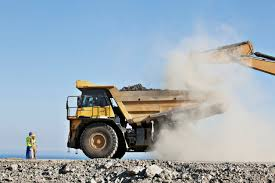 [Speaker Notes: This is right from the New Rule. It has been in effect since April 18, 2024. The new PEL of 50 μg/m3 will be enforced  (for compliance) starting on April 8, 2026 for MNM mines.]
Action Level
(AL)
Permissible  Exposure Limit and Action Level - Summary
Permissible Exposure Limit (PEL)
8-hour time-weighted average exposure limit (TWA8)
50 μg/m3 TWA8 
in the air
25 μg/m3 TWA8 
in the air
Rule-of–thumb for RCS Overexposure 
If dust containing respirable silica is visible in the air, there is a higher likelihood that permissible exposure limit (PEL) is exceeded
[Speaker Notes: This figure is an illustrative  summary. In addition to AL and PEL information, there is a comparative picture of human hair vs. very small particles of fine beach sand  and other fine particulate matters. 

Also note that as a rule-of–thumb for CRS overexposure, if dust containing respirable silica is visible in the air, there is a higher likelihood that permissible exposure limit (PEL) is exceeded. Realize that this is qualitative and unenforceable for compliance with the standard.]
SECTION 60.11 – METHODS OF COMPLIANCE
Mine operators are required to install, use, and maintain feasible engineering controls, supplemented by administrative controls when necessary
Engineering controls are the primary means of control
Examples: ventilation systems; dust suppression devices;                                     enclosed cabs or control booths with filtered breathing air;                                   changes in equipment used or in materials handling methods
Administrative controls to be used as a supplement
Examples: housekeeping procedures; avoiding a dusty                                                        process area by walking outside of it rather than through it; and preventing or minimizing contamination of clothing to decrease silica exposure (no air pressure to get dust off clothing…) 
Note that rotation of miners is prohibited as                                                         an acceptable administrative control for RSC 
Training miners on silica safety and health is                                                                                         usually considered an administrative control
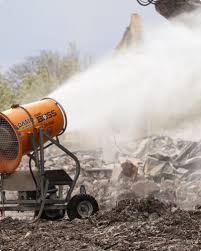 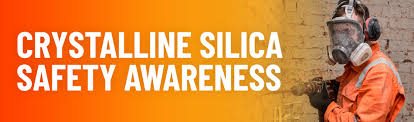 [Speaker Notes: Methods of compliance embody engineering controls and administrative controls.
Engineering controls are primary
Administrative controls are supplementary

Examples of engineering controls applicable to mining work include ventilation systems; dust suppression devices; enclosed cabs or control booths with filtered breathing air changes in equipment used or in materials handling methods

Examples of housekeeping procedures applicable to mining operations   include avoiding a dusty process area by walking                                                        outside of it rather than through it; and preventing or minimizing contamination of clothing to decrease silica exposure (no air pressure to get dust off clothing…) 

Note that rotation of miners is prohibited as an acceptable administrative control for respirable crystalline silica

Training miners on silica safety and health is usually considered an administrative control]
Hierarchy of Controls
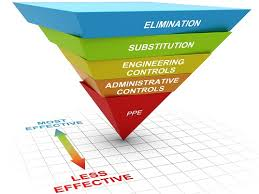 The hierarchy of controls identifies a preferred order of actions to best control hazardous workplace exposures
 Elimination, substitution, and engineering controls are more effective because they control exposures without significant human interaction
 Administrative controls and personal protective equipment (PPE) can also be effective at reducing workers' exposures
Note that PPE alone may not be reliable - to be used as a last resort
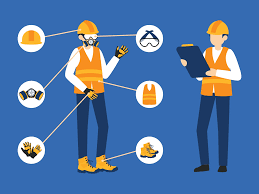 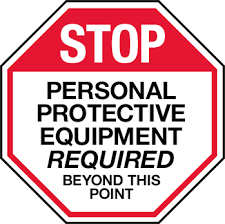 [Speaker Notes: The Hierarchy of Controls principle refers to a system for ranking workplace safety measures from the most effective to the least effective, prioritizing methods like eliminating hazards completely, then substituting hazardous materials, followed by engineering controls, administrative controls, and finally, personal protective equipment (PPE) as the last resort.

Elimination  is physically removing the hazard from the workplace is the most effective and preferred method. 
Substitution is replacing a hazardous material or process with a less hazardous alternative (when possible and feasible). 
Engineering controls encompass modifying equipment or work processes to reduce exposure to hazards.
Administrative controls incorporate changing work practices or procedures to minimize risk, including training and job rotation. 
Personal Protective Equipment (PPE) are a means of providing workers with gear like gloves, goggles, or respirators to protect them from hazards, considered the least effective control method.

 






Export
Save
The hierarchy of controls is a method of identifying and ranking safeguards to protect workers from hazards. They are arranged from the most to least effective and include elimination, substitution, engineering controls, administrative controls and personal protective equipment.]
Hierarchy of Controls - Cont’d
Elimination removes the hazard at the source; e.g. changing the work process to stop using a harmful material or risky process  
Preferred solution to protect workers because no exposure occurs
Substitution is using a safer alternative to the source of hazard; e.g. instead of sand-blasting, using a low or zero silica content abrasive material
Most effective in design phases 

Engineering controls will reduce or prevent hazards from                                                coming into contact with workers; e.g. ventilation, enclosed                                                cabs
Cost-effective in the long term 

Administrative controls establish work practices that reduce                                                              the duration, frequency, or intensity of exposure to hazards                             e.g. limiting access to hazardous areas/machinery; warning signs
PPE is equipment worn to minimize exposure to hazards; e.g. respirators  
Training and evaluation can help ensure selected controls are successful
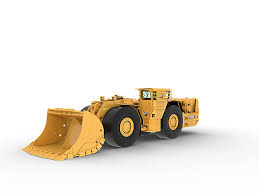 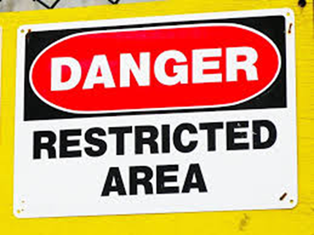 [Speaker Notes: Please refer to the previous slide’s instructional notes.]
Engineering and Administrative Controls
The following information can be considered among best practices
Engineering and administrative controls for reducing exposures allows for respirator use, in addition to those controls, when feasible engineering controls cannot reduce employee exposures to levels below PEL
Even when employers demonstrate the infeasibility of engineering and administrative controls, they must still use feasible controls to reduce exposures to lowest possible level, and then use respiratory protection along with those controls
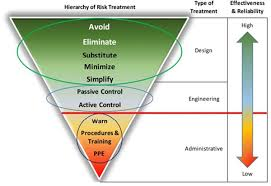 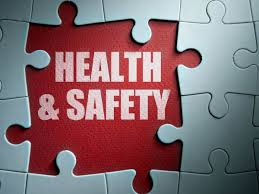 [Speaker Notes: The following information can be considered among best practices
Engineering and administrative controls for reducing exposures allows for respirator use, in addition to those controls, when feasible engineering controls cannot reduce employee exposures to levels below PEL
Even when employers demonstrate the infeasibility of engineering and workplace controls, they must still use feasible controls to reduce exposures to the lowest possible level, and then use respiratory protection along with those controls

Engineering and administrative controls for silica exposures in mining activities include the following examples: 

Engineering controls
Exhaust ventilation
Dry dust collection systems
Water sprays
Wet drilling or suppression
Supply vacuums with high-efficiency particulate air (HEPA) filters
Enclosed cabs / control booths

Administrative controls :
Preventative maintenance
Good housekeeping
Wet cleaning methods 
Rotation (not allowed for miners)
Training (mandatory and awareness level)]
SECTION 60.12 – EXPOSURE MONITORING
Two ways to monitor miners’ exposures to silica
Sampling airborne dust, and 
Periodic evaluations of the mining                                       environment
Sampling 
Personal breathing-zone air samples                                                                  for MNM operations, and                                                                 occupational environmental samples -                                                                                                                                   (For the duration of a miner’s regular full                                                                    shift, and during typical mining activities,                                                            including shaft and slope sinking, and                                                              construction and removal of overburden)
May sample a representative fraction of                                                                   miners (at least two) when multiple miners                                                                perform the same tasks on the same shift and                                                               in the same work area; must select the miners                                                            with highest exposure to silica
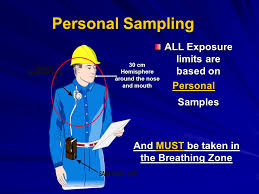 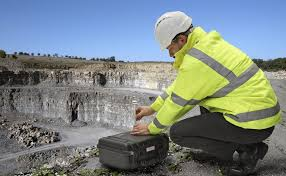 [Speaker Notes: Two ways to monitor miners’ exposures to silica
Sampling airborne dust, and 
Periodic evaluations of the mining environment

Sampling 
Personal breathing-zone air samples for MNM operations, and occupational environmental samples for the duration of a miner’s regular full shift, and during typical mining activities, (including shaft and slope sinking, and construction and removal of overburden)
 
May sample a representative fraction of miners (at least two) when multiple miners perform the same tasks on the same shift and  in the same work area; must select the miners with highest exposure to silica.

Mine operators are required to conduct periodic evaluations at least every 6 months or whenever there is a change in production, processes, installation and maintenance of engineering controls, installation and maintenance of equipment,  administrative controls, or geological conditions.]
ADDITIONAL SAMPLING REQUIREMENTS
Use respirable-particle-size selective samplers that conform to ISO 7708:1995(E)
Several models available in the market for purchase or rental

Have the samples analyzed by a laboratory that: 
is an ISO-accredited body, and 
analyzes the samples by analytical methods specified                            by MSHA, NIOSH or OSHA
There are 30 commercial labs in the US for this                            purpose as of fall 2023
                                                                             
Make a record of sampling date, occupations sampled, and concentrations of respirable crystalline silica dust

Post the record and the lab report on the mine bulletin board, and    share them electronically (if applicable) for 31 days upon receipt
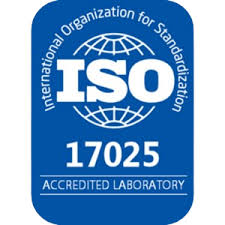 [Speaker Notes: Additional sampling requirements include the following:

Use respirable-particle-size selective samplers that conform to ISO 7708:1995(E)
Several models available in the market for purchase or rental

Have the samples analyzed by a laboratory that: 
is an ISO-accredited body, and 
analyzes the samples by analytical methods specified by MSHA, NIOSH or OSHA
There are 30 commercial labs in the US for this purpose as of fall 2023
                                                                             
Make a record of sampling date, occupations sampled, and concentrations of respirable crystalline silica dust

Post the record and the lab report on the mine bulletin board, and share them electronically (if applicable) for 31 days upon receipt]
SAMPLING TYPE/SEQUENCE
Initial samplings (first sampling and second sampling) are required for
Any miner who is exposed or may reasonably be expected to be exposed to respirable crystalline silica
 
Subsequent samplings are required when
Sampling result is at or above AL,  but at                                                                                  or below PEL (between 25μg/m3 and 50μg/m3) 
                              
Sampling can be stopped when
Two consecutive samplings indicate that miner exposures are below AL
 The second sampling must be taken after receiving the results of the prior sampling, but no sooner than 7 days after the prior sampling
 
Corrective actions sampling is required when
Sampling result is above the PEL
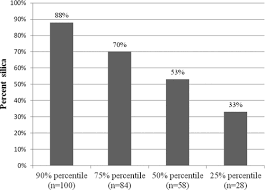 [Speaker Notes: Initial samplings (first sampling and second sampling) are required for any miner who is exposed or may reasonably be expected to be exposed to respirable crystalline silica
 
Subsequent samplings are required when sampling result is at or above AL,  but at or below PEL (between 25μg/m3 and 50μg/m3) 
                              
Sampling can be stopped when two consecutive samplings indicate that miner exposures are below AL

The second sampling must be taken after receiving the results of the prior sampling, but no sooner than 7 days after prior sampling
 
Corrective actions sampling is required when sampling result is above PEL]
Exposure Monitoring - Initial Samplings
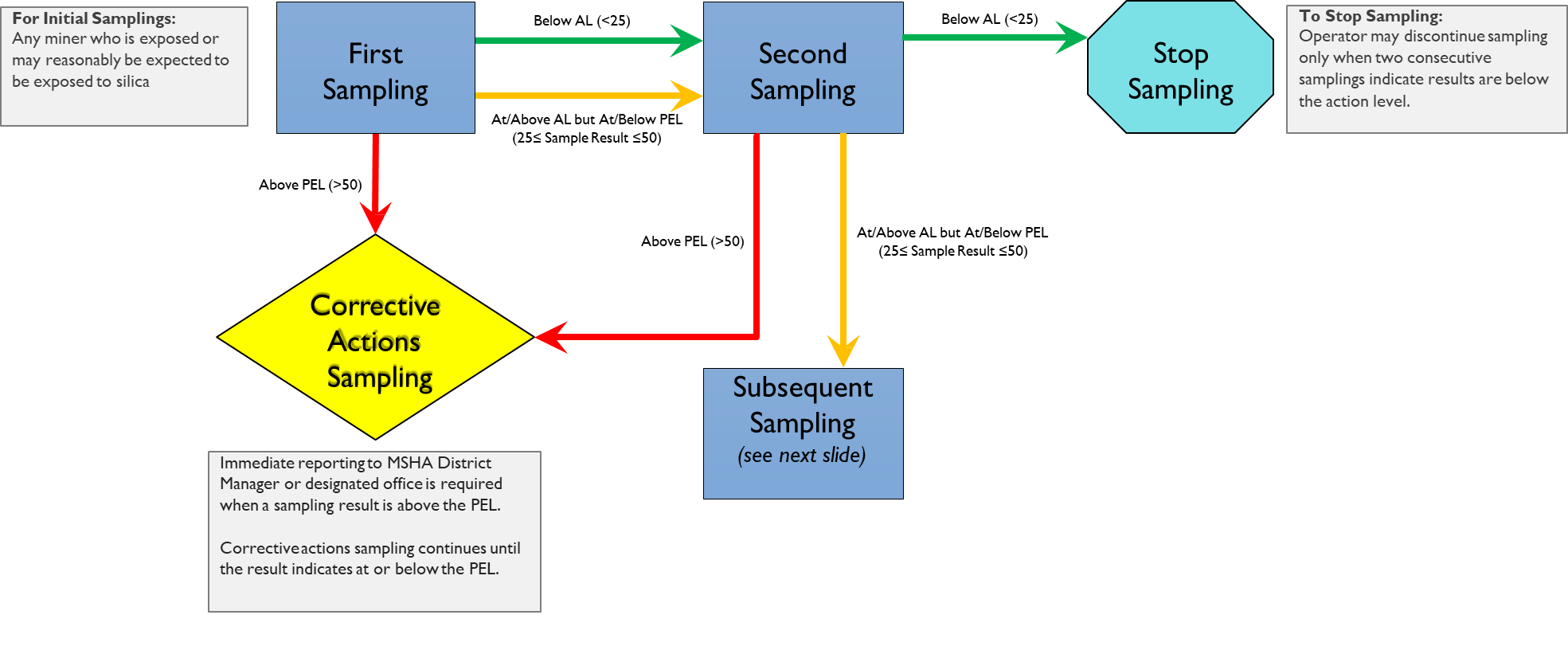 SOURCE - https://www.msha.gov/sites/default/files/Regulations/ Silica-Stakeholder-Meeting-Slides-2024-09-06.pdf
[Speaker Notes: This schematic chart illustrates the sequence and flow of the samplings as required by the MSHA silica standard. The First Sampling is used to determine whether the silica concentration is below AL, between AL and PEL., or above PEL.  For the first two conditions, a Second Sampling is required, which will create three additional scenarios. If two consecutive trials in the Second Sampling produce results that are still below AL, the sampling can be stopped/discontinued. However, if the results are between AL and PEL, Subsequent Sampling must be performed, as described in the next slide.   

If the results of the Second Sampling indicate concentrations that exceed PEL, Corrective Actions Sampling will have to be initiated. In such cases (i.e. when PEL is greater than 50),immediate reporting to MSHA District Manager or designated office  is required. Corrective Actions Sampling continues until the results come at/below PEL.]
Exposure Monitoring - Subsequent Samplings
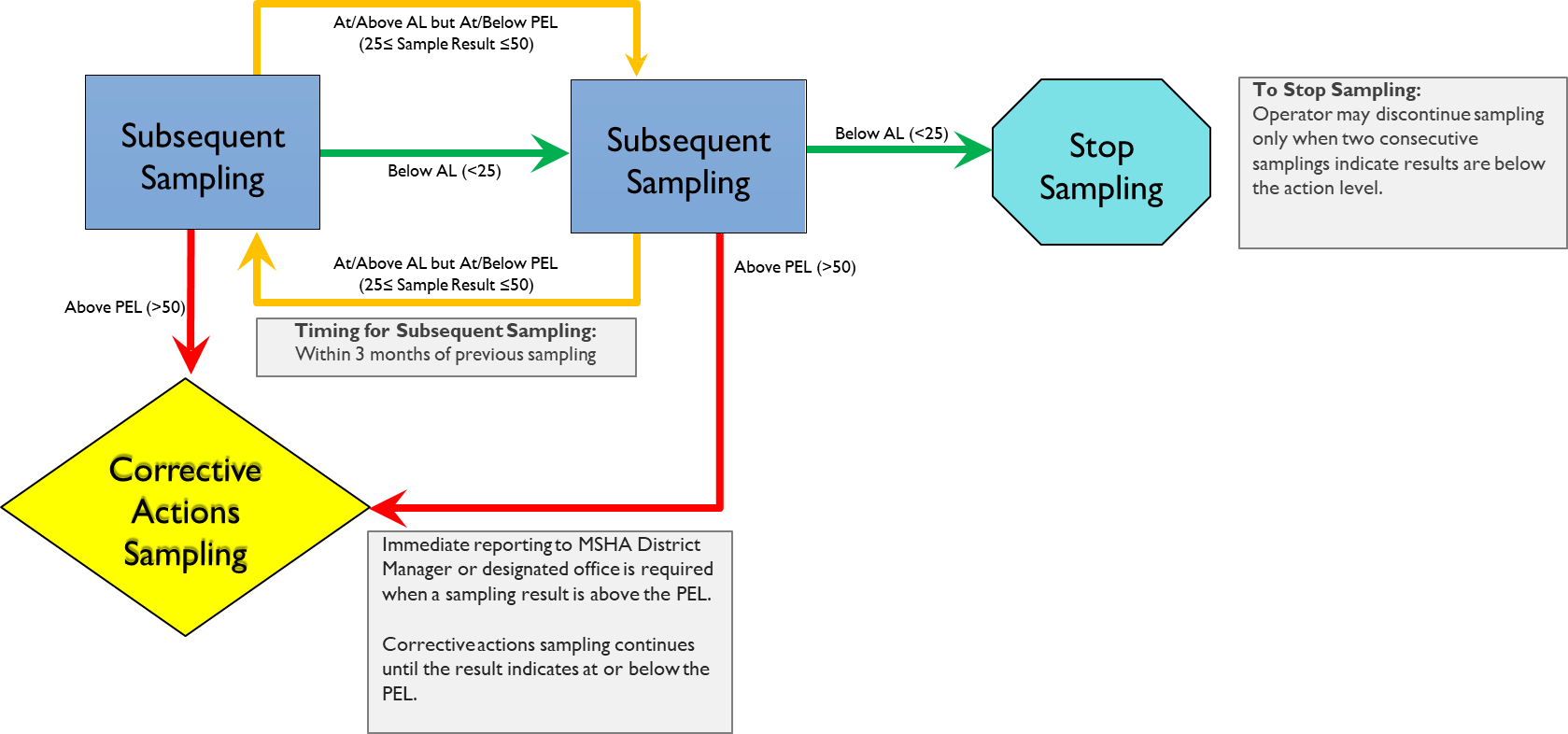 SOURCE - https://www.msha.gov/sites/default/files/Regulations/ Silica-Stakeholder-Meeting-Slides-2024-09-06.pdf
[Speaker Notes: This schematic chart illustrates the sequence and flow of the Subsequent Samplings as required by the MSHA silica standard. Subsequent Samplings must be initiated within 3 months of the previous sampling, but can be discontinued if the results in two consecutive samplings are below AL. However, If the results are between AL and PEL, sampling continues. If Subsequent Sampling gives results above PEL, then Corrective Actions Sampling must start and proceed in the manner described in the previous slide. immediate reporting to MSHA District Manager or designated office  is required when results show values in excess of PEL, and Corrective Actions Sampling continues until the results come at/below PEL.]
PERIODIC EVALUATIONS
Evaluate changes in production, processes, equipment, use of engineering controls; administrative controls; or geological conditions
Determine whether the change may reasonably be expected to result in new or increased exposure to respirable crystalline silica
Conduct sampling if the change may result exposure to silica levels above AL
Post-evaluation sampling must be conducted when operator determines that the change may reasonably be expected to result in new or increased exposure levels above AL 
 
Make a record of the evaluation – date, change                                        recorded, impact on silica exposure

Post the record on the mine bulletin board, or                                                                           by electronic means, for the next 31 days
At least every 6 months or whenever there                                                                     is a change in production, processes, etc.
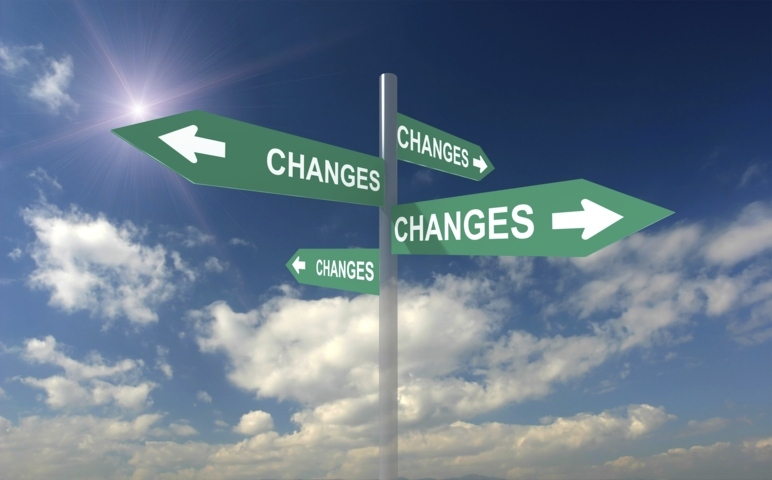 [Speaker Notes: Periodic evaluations can be performed as follows:
Evaluate changes in production, processes, equipment, use of engineering controls; administrative controls; or geological conditions
Determine whether the change may reasonably be expected to result in new or increased exposure to respirable crystalline silica
Conduct sampling if the change may result exposure to silica levels above AL
Post-evaluation sampling must be conducted when operator determines that the change may reasonably be expected to result in new or increased exposure levels above AL 
 
Make a record of the evaluation – date, change  recorded, impact on silica exposure

Post the record on the mine bulletin board, or  by electronic means, for the next 31 days
At least every 6 months or whenever there   is a change in production, processes, etc.]
SECTION 60.13 – CORRECTIVE ACTIONS
When miners’ exposures are above PEL, mine operators must
Make NIOSH-approved respirators available to affected                          miners before the next work shift
Ensure that affected miners wear respirators properly                                                           for the full shift or during overexposure period until                        exposures are below PEL
Immediately take corrective actions to lower                                                                                 silica exposure to below PEL
Once corrective actions have been taken,                                                      mine operators must conduct sampling, and                                                                            implement  additional or new corrective                                                          action until subsequent sampling indicates                                                                             exposures below PEL
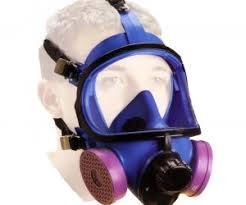 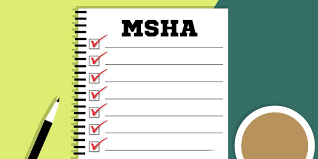 [Speaker Notes: When miners’ exposures are above PEL, mine operators must take corrective actions as follows:
Make NIOSH-approved respirators available to affected   miners before the next work shift
Ensure that affected miners wear respirators properly  for the full shift or during overexposure period until exposures are below PEL
Immediately take corrective actions to lower  silica exposure to below PEL

Once corrective actions have been taken, mine operators must conduct sampling, and implement  additional or new corrective action until subsequent sampling indicates exposures below PEL]
SECTION 60.14 – RESPIRATORY PROTECTION
At MNM mines, respiratory protection                                                               must be used as a temporary measure                                      when silica exposure is above PEL, while
Engineering control measures are being                             developed and implemented; or
It is necessary by the nature of work                                                for example, occasional entry into hazardous atmospheres to perform maintenance or investigation)
Upon written determination by a Physician or other Licensed Health Care Professional (PLHCP) that an affected miner is unable to wear a respirator, the miner must be temporarily transferred: either to work in a separate area of the same mine; or to an occupation at the same mine, where respiratory protection is not required
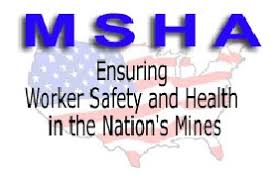 [Speaker Notes: A respiratory protection program is a comprehensive set of procedures and guidelines designed to protect employees from respiratory hazards by ensuring proper respirator selection, use, maintenance, and training, while a respiratory protection plan is a more specific document outlining the key components of that program, often focusing on the written procedures and protocols for implementing respirator use in a particular workplace setting; essentially, the plan is a detailed part of the larger program.]
RESPIRATORY PROTECTION – CONT’D
In addition,
Affected miners must be provided with a NIOSH-approved atmosphere-supplying respirator or NIOSH-approved air purifying respirator
Examples: Half mask elastomeric respirator with N,R,P-100 series filtration, or powered air purifying respirators with high efficiency (HE) filter 

When approved respirators are used, mine operators must have a written respiratory protection program that meets the requirements of ASTM F3387-19 - Standard Practice for Respiratory Protection, with respect to
Written standard operating procedures
Medical evaluation
Respirator selection
Training
Fit testing
Maintenance, inspection, and storage
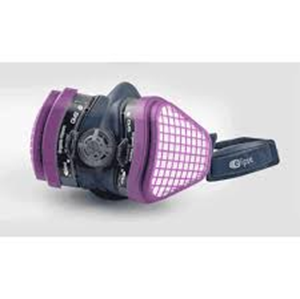 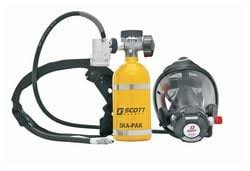 [Speaker Notes: Also note that,
Affected miners must be provided with a NIOSH-approved atmosphere-supplying respirator or NIOSH-approved air purifying respirator
Examples: Half mask elastomeric respirator with N,R,P-100 series filtration, or powered air purifying respirators with high efficiency (HE) filter 

When approved respirators are used, mine operators must have a written respiratory protection program that meets the requirements of ASTM F3387-19 - Standard Practice for Respiratory Protection - with respect to
Written standard operating procedures
Medical evaluation
Respirator selection
Training
Fit testing
Maintenance, inspection, and storage]
Key Elements of Respiratory Protection Plan – ASTM F3387-19
Program Administration: 
Assign a qualified program administrator with direct communication to site managers to oversee the respiratory protection program

Written Standard Operating Procedures (SOPs):
Develop written procedures detailing all aspects of                               the program
Include hazard assessments, respirator selection, maintenance, training, and program evaluation

Hazard Assessment:
Identify and evaluate workplace respiratory hazards, including oxygen-deficient environments and exposure to harmful contaminants 

Medical Evaluation:
Ensure employees are medically evaluated to determine fitness for respirator use
Document medical evaluations and reassess periodically
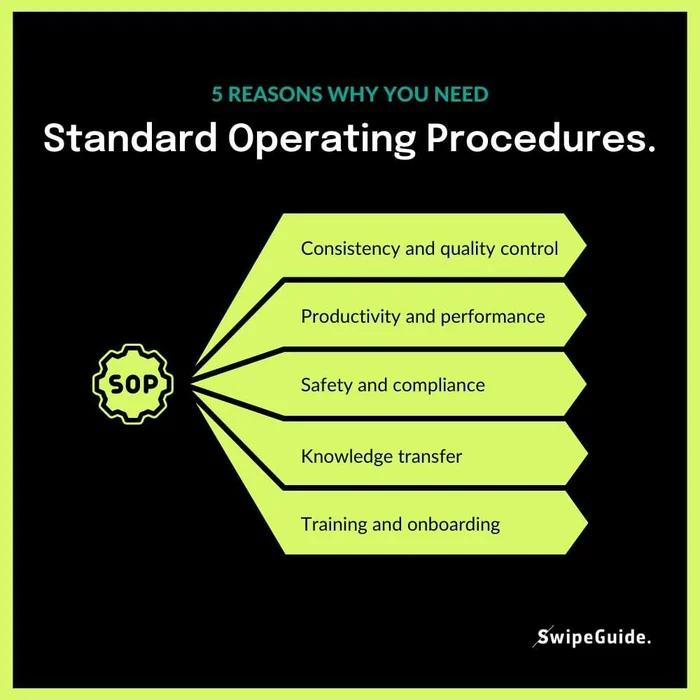 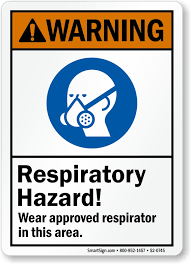 [Speaker Notes: A respiratory protection program is a comprehensive set of procedures and guidelines designed to protect employees from respiratory hazards by ensuring proper respirator selection, use, maintenance, and training, while a "respiratory protection plan" is a more specific document outlining the key components of that program, often focusing on the written procedures and protocols for implementing respirator use in a particular workplace setting; essentially, the plan is a detailed part of the larger program.

To comply with ASTM F3387-19, the key elements recommended for the Respiratory Protection Plan are

 Program Administration

 Written Standard Operating Procedures (SOPs)

 Hazard Assessment

 Medical Evaluation

5. Respirator Selection 

6. Training and Education

 Fit Testing
 
 Use and Maintenance

 Inspection

10. Program Evaluation

11. Emergency Preparedness, and

12. Recordkeeping.

Additional details are provided on the above slide, and the two consecutive slides that follow.]
Key Elements of Respiratory Protection Plan – Cont’d
5. Respirator Selection
Choose respirators based on type of hazard and workplace conditions 
Consider protection factors, work duration, and environmental factors

6. Training and Education:
Train employees on proper respirator use,                                                              limitations, maintenance, and emergency                                                                            procedures 
Conduct training initially and annually

 Fit Testing:
Perform qualitative or quantitative fit                                                                             tests to ensure a proper seal for tight-fitting respirators
Conduct fit tests before initial use and annually or when facial changes occur
 
 Use and Maintenance:
Establish guidelines for proper respirator use and ensure users conduct seal checks 
Maintain respirators in clean, operable condition and store them appropriately
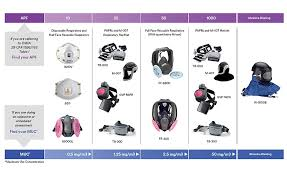 [Speaker Notes: See the previous slide for instructor notes]
Key Elements of Respiratory Protection Plan- Cont’d
Inspection:
Inspect respirators regularly for wear, damage, and function 
Replace components, like filters and cartridges, based     on a change schedule or when necessary 

10.Program Evaluation:
Regularly review and audit the program to ensure compliance and effectiveness. 
Update procedures based on regulatory changes and workplace needs 

11.Emergency Preparedness:
Provide training and equipment for emergency use, such as escape respirators. 
Maintain sufficient stock and accessibility of emergency respirators

12.Recordkeeping:
Keep detailed records of medical evaluations, training, fit testing, maintenance, and program audits
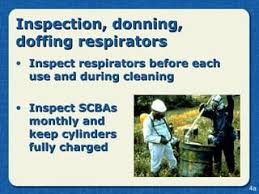 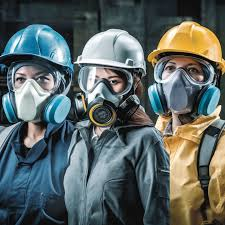 [Speaker Notes: See the two previous slides for instructor notes]
SECTION 60.15 – MEDICAL SURVEILLANCE
MNM Medical Surveillance Program
 
Mine operators must provide medical exams at no cost to miners
Medical exams by a physician or other licensed health care professional (PLHCP) or specialist must include
Medical and work history
Physical exam with special emphasis on the respiratory system
Chest X-Ray
Occupational history and symptom assessment
Pulmonary function test 
Note that a specialist must be  American Board-Certified in Pulmonary Disease or Occupational Medicine
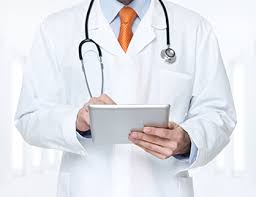 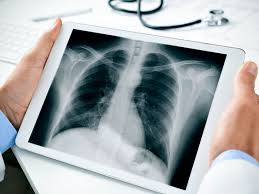 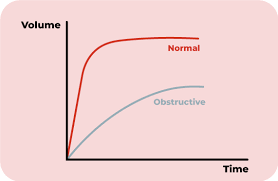 [Speaker Notes: Medical Surveillance Program is mandatory for MNM miners
 
Mine operators must provide medical exams at no cost to miners

Medical exams by a physician or other licensed health care professional (PLHCP) or specialist must include
Medical and work history
Physical exam with special emphasis on the respiratory system
Chest X-Ray
Occupational history and symptom assessment
Pulmonary function test
 
Note that a specialist must be  American Board-Certified in Pulmonary Disease or Occupational Medicine]
MEDICAL SURVEILLANCE – CONT’D
Timing of MNM Medical Surveillance
 
Provide medical exams to new miners who start work after April 8, 2026, within 60 days of beginning employment

1st follow-up exam no later than 3 years

2nd follow-up no later than 2 years if the 1st follow-up exam shows evidence of decreased lung function
 
Provide medical exams to current miners                                ( who are already employed and working)
During an initial 12-month period and                                     every 5 years thereafter
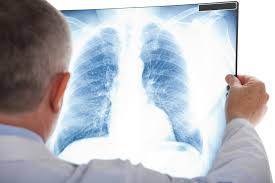 [Speaker Notes: Timing of MNM Medical Surveillance will be as follows:
 
Provide medical exams to new miners who start work after April 8, 2026, within 60 days of beginning employment

1st follow-up exam no later than 3 years

2nd follow-up no later than 2 years if the 1st follow-up exam shows evidence of decreased lung function
 
Provide medical exams to current miners (who are already employed and working)
During an initial 12-month period and every 5 years thereafter.

MSHA defines a new miner as a person who has just started working as a miner for a production operator or independent contractor and is not yet experienced, while an experienced miner is a person who has at least 12 months of experience in surface or underground mining.]
SECTION 60.16 – RECORDKEEPING
Mine operators must retain

Sampling, periodic evaluations, and corrective actions                                      records; for at least 5 years
Written records of a PLHCP's determination on whether a                                 miner is able or unable to wear a respirator; for the duration                                    of employment plus 6 months
Written records of medical opinions by the PLHCP or                                                    specialist that include: date of the medical exam; a statement confirming the exam has met requirements of section 60.15; and any recommended limitations on the miner's use of respirator; for the duration of a miner’s employment plus 6 months
Operators must promptly provide access to any of these records, upon request from an authorized representative of the DOL Secretary, from miners, or from their authorized representative
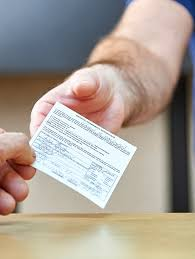 [Speaker Notes: Please refer to the next slide, displaying the type of records mandated to be kept by the Employer and how long  the records must be retained.]
RECORDKEEPING REQUIREMENTS – CONT’D
[Speaker Notes: The above Table lists the type of records mandated to be kept by the Employer and how long  the records must be retained.]
SUMMARY
MSHA’s final rule on respirable crystalline silica sets the following standards
Compliance dates: Coal mine operators must comply by April 14, 2025, and MNM mine operators must comply by April 8, 2026 
Permissible exposure limit (PEL): 50 µg/m3 of air for a full shift, calculated as an 8-hour time-weighted average (TWA)  
Action level: 25 µg/m3 for a full shift, calculated as an 8-hour TWA 



Corrective actions: Required if a miner's exposure exceeds PEL
Engineering controls: Required to prevent miners' overexposures 
Medical surveillance: Required for MNM mines 
Monitoring and control requirements: Uniform requirements for monitoring and controlling silica exposures (for all mines)
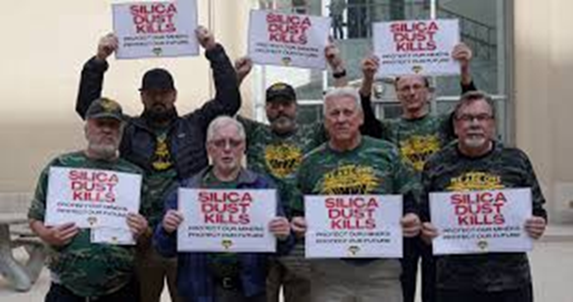 SUMMARY – Cont’d
Respiratory protection requirements: Updates the existing respiratory protection requirements to the ASTM F3387-19 Standard 

Periodic evaluations: Qualitative evaluations must be repeated at least every six months or whenever there is a change

 Medical exams: New miners must be examined within 60 days of beginning employment, and current miners must be examined during the initial 12-month period and every 5 years thereafter 

Record keeping: Mine operators must retain records of sampling, periodic evaluations, and corrective actions for at least 5 years
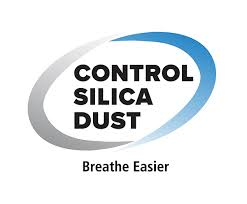 FREQUENTLY ASKED QUESTIONS (FAQ)
MSHA has published a FAQ document which sheds light into the details and interpretations of the New Final Rule on Silica.  Refer to the link below
https://www.msha.gov/respirable-crystalline-silica-30-cfr-part-60-frequently-asked questions#:~:text=Part%2060%20establishes%20a% 20uniform,ISO%20sampling%20conventions
This document in its entirety has 34 questions and answers        (Q and A). A sampling of these Q and A are presented here
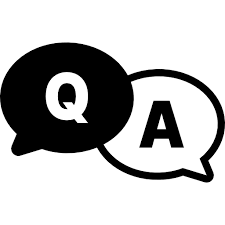 [Speaker Notes: The trainees should be aware of this document prepared and published by MSHA ( see the URL above),  containing information in the form of Questions and Answers. It sheds light into a lot of key implementation issues pertaining to compliance dates, exposure monitoring, medical surveillance and others for the new MSHA silica standard. The document has 34 questions and answers; a representative sampling of 12 questions and answers are provided in the following seven (7) slides. An attempt has been made to perform some light editing to render the information more concise without changing its meaning and thrust.]
ANY QUESTIONS?
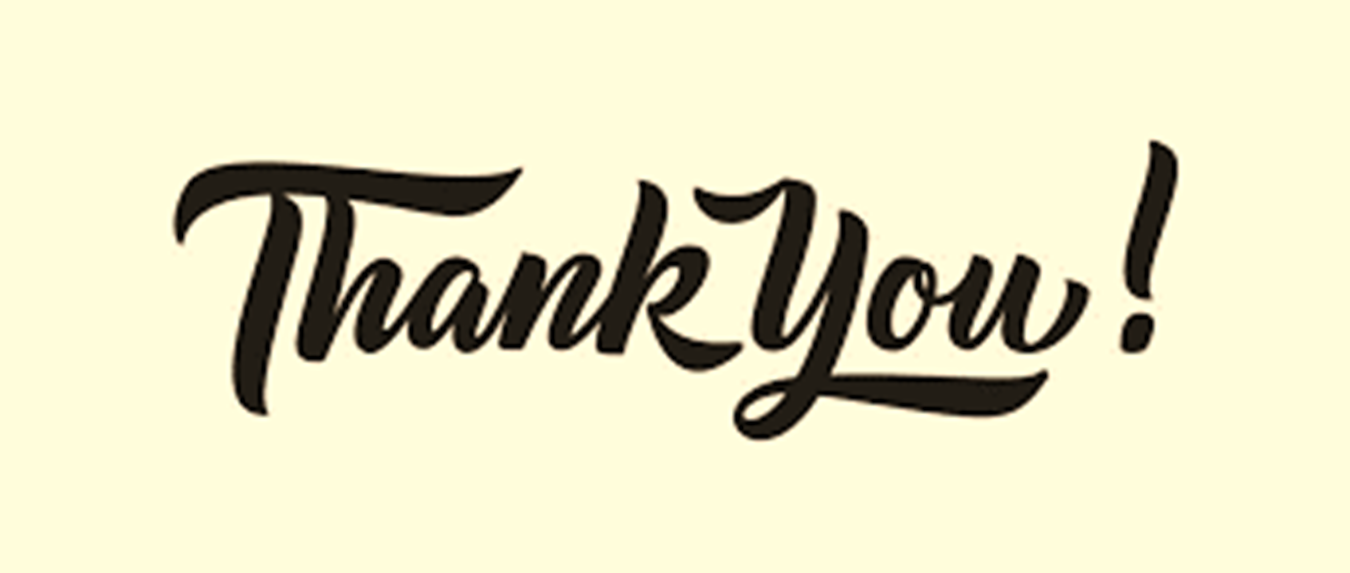 Dr. Mumtaz Usmen – musmen@wayne.eduDr. Emrah Kazan – ekazan@wayne.edu